Industrial Decarbonisation - The Next Challenge’Carbon:
Climate Summit Lisbon
Norsk Hydro Ltd. 
Liv Rathe
Norsk Hydro, aluminium mainly based on renewable electricity
In Europe 90% of our electricity consumption is from non-CO2 emitting generation, while 100% is impacted by CO2 costs
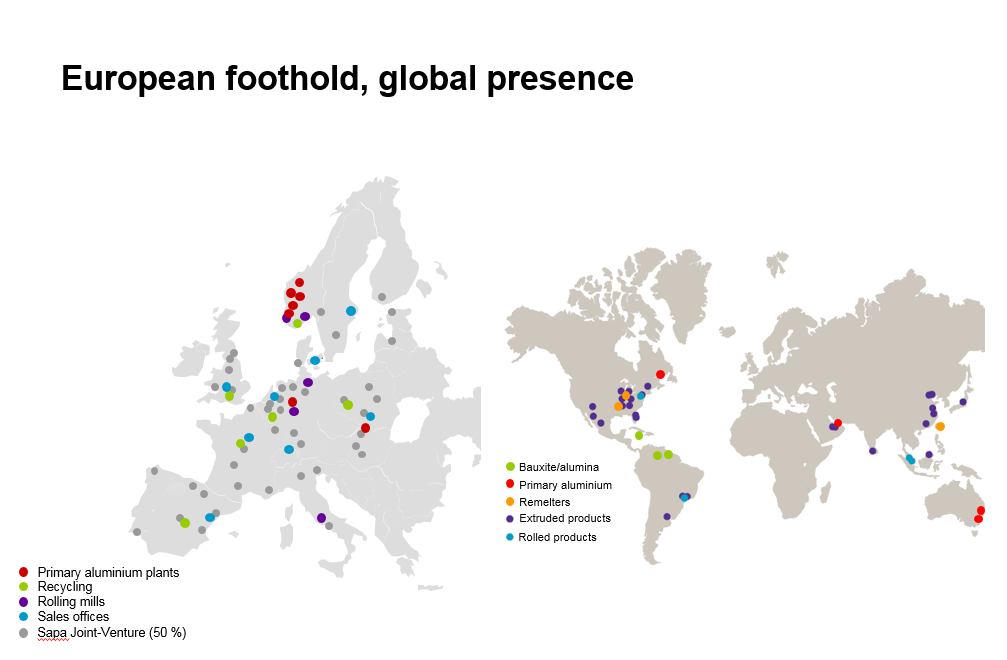 Europe’s largest aluminium producer
Primary production in Norway, Germany and Slovakia
Rolling mills in Germany and Norway 
World leader in extruded solutions
European recycling facilities
World most exposed to ETS: 65% of primary production in EU ETS, and 71% in an ETS scheme.

Electricity sourcing in Europe
10 TWh hydropower production
20 TWh consumption in Europe
Hydro entered up to 30 years PPA of total 4.5 TWh  onshore wind
Extruded products
(2)
Increased urgency and focus on industrial emissions
Intensified competition among materials 
Environmental footprint takes hold as a differentiating quality – competing materials have significant potential for low footprint
Customer driven competition 
Competition btw peers on footprint 
Requirements from customers on transparency and low footprint
Plastics
Steel
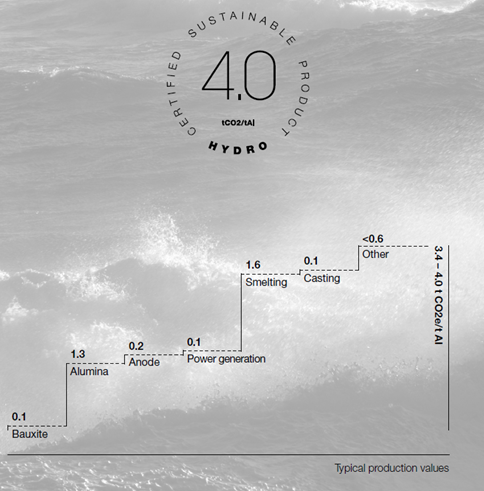 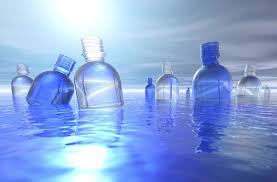 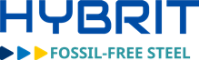 Coal content in Al
New competitors (e.g. wood)
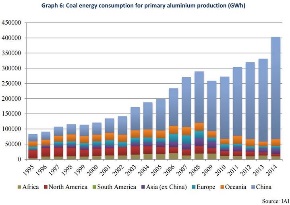 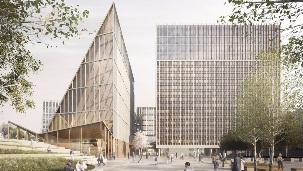 Text
Environmental credentials are fragile?
Market positions change and customers increasingly differentiate suppliers?
[Speaker Notes: Enter speaker notes here.]
The global climate paradox - I
Global aluminium production by power source
Mill tonnes
Increasing share of global aluminium production is coal-based

Main source for GHG emissions from the electricity production
Forecast
(4)
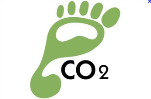 The Carbon Footprint of Aluminium
By Energy Source
t CO2e/t Al
By Region
Source: International Aluminium Institute (IAI)
The global climate paradox II
Increasing demand for aluminium products in Europe
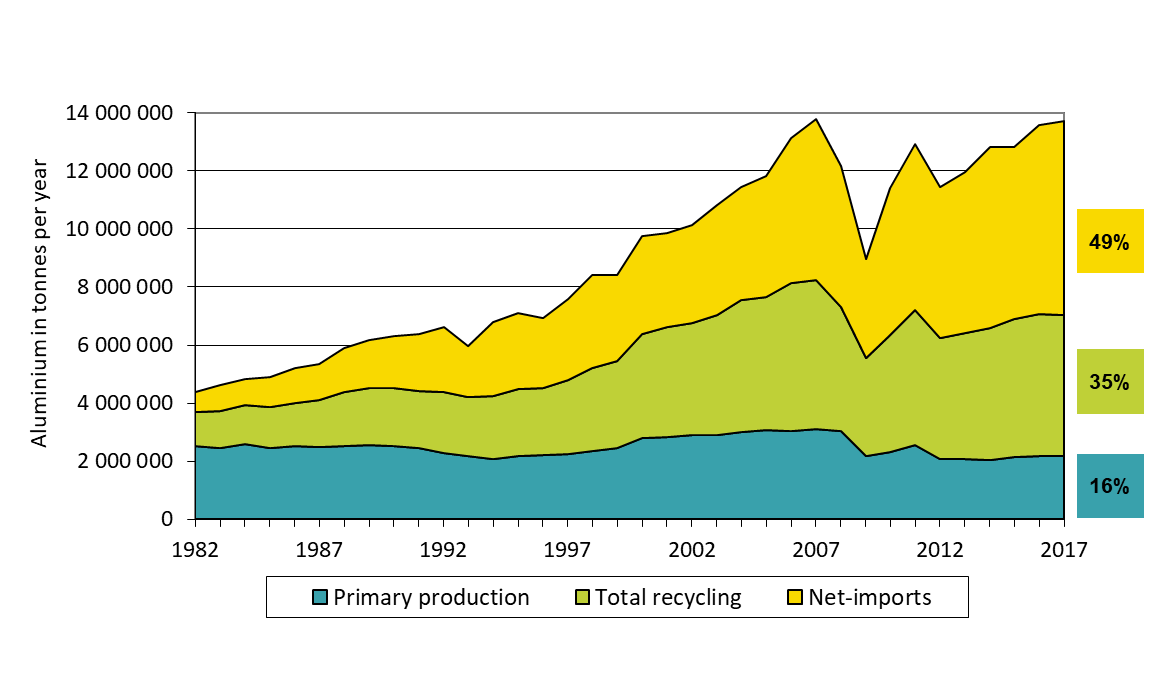 Increasing EU import dependency
Only European plants pay CO2 cost in the power price
Source: CRU
Source: CRU /EA
6
Our response – global view
Production processes, recycling and aluminium in the use-phase are all important
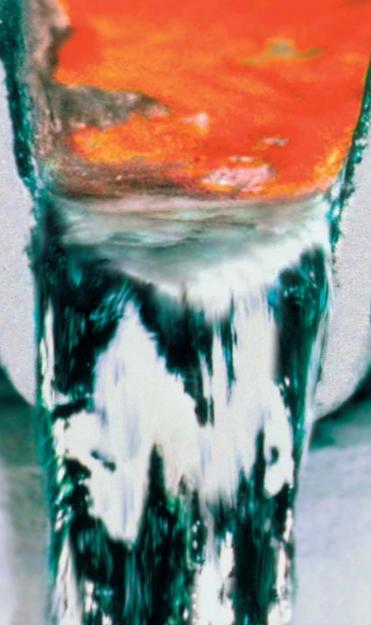 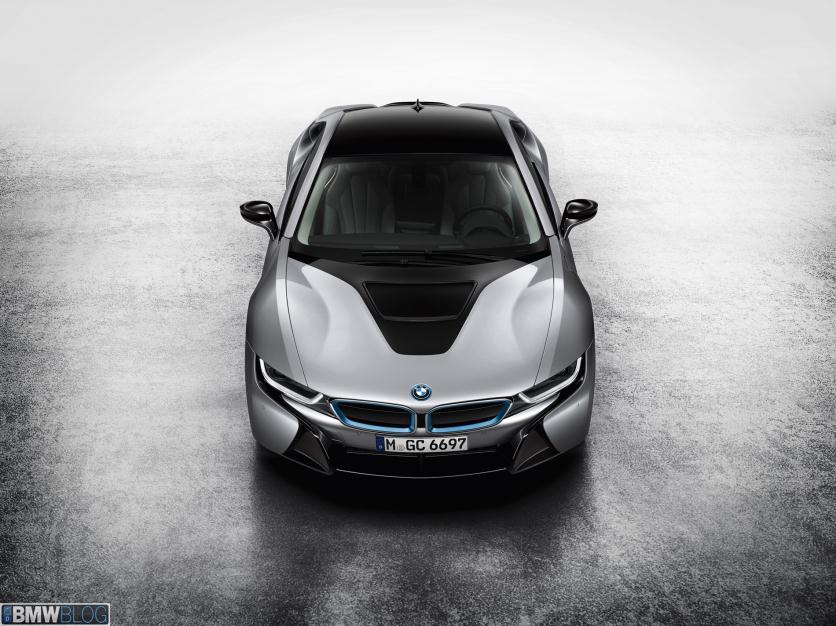 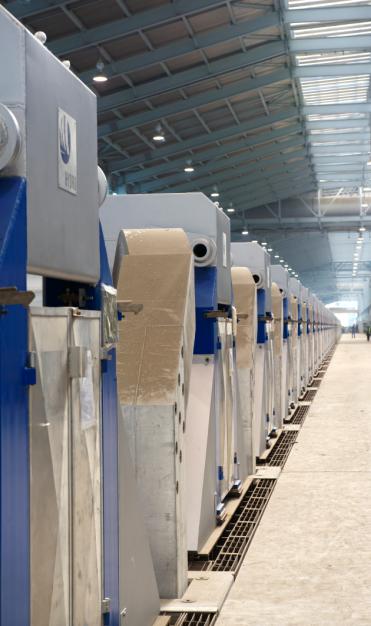 Production technology
Recycling
Aluminium in use
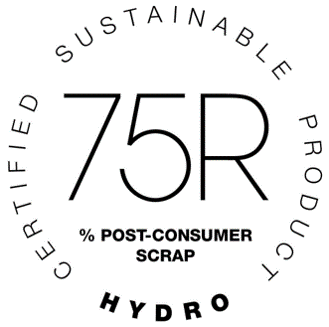 Reduce energy consumption and emissions in our own processes
Reduce production waste and recover energy and value from used products through recycling
Develop products and solutions that reduce energy consumption and emissions in the use-phase
[Speaker Notes: Enter speaker notes here.]
Our response – smelter view
Probably not one solution, but several initiatives spread out in time
100%




50%




0%
Implement BAT/BAP
New zero direct emission technology
Bio carbon?
[Speaker Notes: Enter speaker notes here.]
Hydro’s Technology Pilot - Karmøy, Norway
More for less: higher productivity, lower emissions, increased competitiveness
9
[Speaker Notes: Energy consumption of 12.3 kWh/kg Al (world average = 14.1 kWh/kg Al)1)
Direct CO2 emissions of 1.4-1.45 kg CO2/kg Al (world average = 2.2 kg CO2/kg Al)
Aluminium based on hydropower
Automated and connected – a step into digital future]
Conclusion
New climate regulation as ETS could drive technology development.
But:
:	Currently no low carbon technology exist.
	Expensive to develop and even more expensive to implement. 	
	Require comprehensive R&D resources, including piloting and implementation.
And:
	Risk is high for carbon leakage to areas with less strict or no carbon regulation .
10